отчет об исполнении бюджета за 2017 год
Отчет об исполнении бюджета 
муниципального образования городского округа «Вуктыл» 
за 2017 год
отчет об исполнении бюджета за 2017 год
отчет об исполнении бюджета за 2014 год
отчет об исполнении бюджета за 2017 год
отчет об исполнении бюджета за 2014 год
Каждый житель городского округа «Вуктыл» является участником формирования бюджета с одной стороны как налогоплательщик, наполняя доходы бюджета, с другой – он получает часть расходов как потребитель общественных услуг. Муниципалитет расходует поступившие доходы для выполнения своих функций и предоставления муниципальных услуг: образование, культура, спорт, социальное обеспечение, ЖКХ и другие.
Непосредственное исполнение бюджета возложено на финансовое управление, которое формирует доходную и расходную части бюджета, распределяет ассигнования по распорядителям средств и осуществляет контроль за их расходованием.
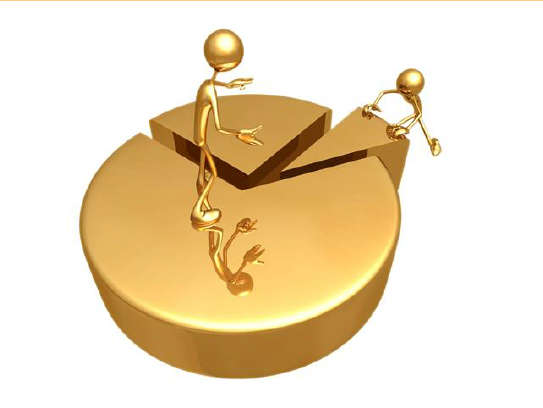 отчет об исполнении бюджета за 2017 год
Основные параметры бюджета муниципального 
образования городского округа «Вуктыл»
Бюджет муниципального образования городского округа «Вуктыл» исполнен с профицитом в сумме 7 205,5 тыс. руб.  

Доходы бюджета составили 556 550,5 тыс. руб. или 99,6% от плановых назначений. 

Расходы исполнены в сумме  549 345,0 тыс. руб. или на 97,0%.
тыс. руб.
отчет об исполнении бюджета за 2017 год
Из каких поступлений формируется доходная часть бюджета МО ГО «Вуктыл»?
Доходы местного бюджета – сумма денежных средств, поступившая за счет взимания налогов, пошлин, платежей и используемая для  осуществления муниципальных услуг
Доходы бюджета МО ГО «Вуктыл» складываются из следующих видов:
НАЛОГОВЫЕ ДОХОДЫ

Налоги на доходы физических лиц

Доходы от уплаты акцизов на горюче-смазочные материалы

ЕНВД , уплачиваемые местными предпринимателями

ЕСХН, уплачиваемый предприятиями в сфере сельского хозяйства

Государственная пошлина
НЕНАЛОГОВЫЕ ДОХОДЫ

Доходы от аренды за земельные участки, имущество

Плата за негативное воздействие на окружающую среду

Доходы от оказания платных услуг

Доходы от продажи  имущества, земельных участков

Штрафы
БЕЗВОЗМЕЗДНЫЕ
 ПОСТУПЛЕНИЯ

Безвозмездные поступления от других бюджетов бюджетной системы РФ:
       - Дотации
       - Субвенции
       - Субсидии
       - иные межбюджетные  
         трансферты

Прочие безвозмездные поступления от физических и юридических лиц
отчет об исполнении бюджета за 2017 год
Безвозмездные поступления – средства, предоставляемые одним бюджетом бюджетной системы Российской Федерации  другому бюджету  бюджетной системы Российской Федерации (межбюджетные трансферты)
отчет об исполнении бюджета за 2017 год
Динамика  и структура доходной части бюджета МО ГО «Вуктыл»
-2 948,8
отчет об исполнении бюджета за 2017 год
Структура доходной части бюджета городского округа «Вуктыл»
Структура безвозмездных поступлений в 2017 году:
дотации составили 84 511,8 тыс. руб. или 25,1% и увеличились по сравнению с 2016 г. на 34 204,7 тыс. руб.;
субсидии составили 58 415,4 тыс. руб. или 17,4% и увеличились на 29 825,5 тыс. руб. по сравнению с 2016г.;
субвенции составили 192 716,45 тыс. руб. или 57,3%, при этом уменьшение к 2016г. составило 12 757,2 тыс. руб.;
Безвозмездные поступления от негосударственных организаций получены в сумме 850,0  тыс. руб. или 0,3% и увеличились к 2016г. на 850,0 тыс. руб.;
прочие безвозмездные поступления составили 40,0 тыс. руб. или 0,01%  и уменьшились в сравнении с 2016г. на 1 555,5 тыс. руб.
доходы от возврата в бюджет остатков субсидий прошлых лет составили 30,3 тыс. руб.;
Возврат остатков субсидий, субвенций и иных МБТ, имеющих целевое назначение, прошлых лет из бюджета района –140,2 тыс. руб.
отчет об исполнении бюджета за 2017 год
Расходы бюджета – выплачиваемые из бюджета денежные средства.
Структура расходов бюджета МО ГО «Вуктыл»
Расходная часть бюджета исполнена в сумме 549 345,0тыс. руб. 


   Бюджет социально-направленный, социальные расходы бюджета составили 348 257,8 тыс. руб. или 63,3% от всех расходов бюджета.


   Большая доля расходов бюджета направлена на отрасль «Образование» - 295 692,3 тыс. руб. или 53,8%  всех расходов бюджета.
отчет об исполнении бюджета за 2017 год
Динамика расходной части бюджета городского округа «Вуктыл»
Расходная часть бюджета за три года уменьшилась с 552 812,1 тыс. руб. в 2015 году до 549 345,0 тыс. руб. в 2017 году, при этом снижение расходов  составило 3 467,1 тыс. руб. или 0,6%. Несмотря на отрицательную динамику расходные обязательства, связанные с исполнением майских Указов Президента Российской Федерации, а именно повышение заработной платы педагогическим работникам дошкольного, общего и дополнительного образования, работникам культуры, исполнены в 2017 году. 
 Увеличение расходов в 2017г. к 2016г.: 
-   по общегосударственным вопросам 99 101,7 тыс. руб., что больше, чем в 2016г. на 2 150,2 тыс. руб.;
по жилищно-коммунальному хозяйству 87 223,2 тыс. руб., что больше чем в 2016 году на 26 169,3 тыс. руб.»;
по культуре и кинематографии 34 580,8 тыс. руб., что больше чем в 2016 году на 4 019,4 тыс. руб.;
по социальной политике 17 233,2 тыс. руб., что больше чем в 2016 году на 1 191,9 тыс. руб.;
по физическая культура и спорт 751,6 тыс. руб., что больше чем в 2016 году на 150,9 тыс. руб.;
- по обслуживанию муниципального долга 3 046,1 тыс. руб., что больше чем в 2016 году на 712,2 тыс. руб.
   Уменьшение расходов в 2017г. к 2016г.:
по национальной обороне 0,00 тыс. руб., при этом уменьшение к 2016г. составило 145,8 тыс. руб.;
по национальной безопасности 193,2 тыс. руб., при этом уменьшение к 2016г. составило 753,2 тыс. руб.;
по национальной экономике 11 522,9 тыс. руб., при этом уменьшение к 2016г. составило 1 444,7 тыс. руб.;
по образованию 295 692,3 тыс. руб., при этом уменьшение к 2016г. составило 4 626,2 тыс. руб.
тыс.руб.
отчет об исполнении бюджета за 2017 год
В городском округе «Вуктыл» в 2017 году реализовывалось 11 муниципальных программ. 
Исполнение по программному бюджету составило 545 572,8 тыс. руб. или 99,3% всего бюджета.
МП «Развитие образования»
Исполнение программы составило 98,0% или 268 073,3 тыс. руб.
отчет об исполнении бюджета за 2017 год
МП «Развитие культуры»
Исполнение программы составило 100,0% или 53 021,6 тыс. руб.
отчет об исполнении бюджета за 2017 год
МП «Развитие физической культуры и спорта»
Исполнение программы составило 99,9% или 11 056,5 тыс. руб.
отчет об исполнении бюджета за 2017 год
МП «Безопасность жизнедеятельности населения»
Исполнение программы составило 100% или 1 820,9 тыс. руб.
отчет об исполнении бюджета за 2017 год
МП «Развитие экономики»
Исполнение программы составило 97,9% или 2 300,7 тыс. руб.
отчет об исполнении бюджета за 2017 год
МП «Развитие транспортной системы»
Исполнение программы составило 81,1% или 18 884,8 тыс. руб.
отчет об исполнении бюджета за 2017 год
МП «Социальное развитие и защита населения»
Исполнение программы составило 96,7% или 7 352,7 тыс. руб.
отчет об исполнении бюджета за 2017 год
МП «Муниципальное управление»
Исполнение программы составило 99,3% или 85 002,2 тыс. руб.
отчет об исполнении бюджета за 2017 год
МП «Развитие строительства и жилищно-коммунального комплекса, энергосбережение и повышение энергоэффективности»
Исполнение программы составило 96,3% или 75 509,1 тыс. руб.
отчет об исполнении бюджета за 2017 год
МП «Управление муниципальным имуществом»
Исполнение программы составило 82,0% или 10 493,4 тыс. руб.
отчет об исполнении бюджета за 2017 год
Непрограммные направления деятельности
В целом исполнение по непрограммным направлениям деятельности составило 86,5%  или  3 772,3 тыс. руб.
отчет об исполнении бюджета за 2017 год
С помощью республиканских средств в МО ГО «Вуктыл» в рамках реализации проекта «Народный бюджет» были реализованы следующие проекты:
отчет об исполнении бюджета за 2017 год
Анализ расходов бюджета МО ГО "Вуктыл" за счет собственных доходов и дотаций
отчет об исполнении бюджета за 2017 год
Источники дефицита бюджета МО ГО «Вуктыл»
Профицит бюджета в 2017 году составил 7 205,5 тыс. руб. в связи с образовавшимися остатками целевых средств на счете МО ГО «Вуктыл» из республиканского бюджета и муниципального дорожного фонда.  В 2017 году получены кредиты в кредитной организации 17440,0 тыс. руб., погашены взятые ранее кредиты в кредитной организации в сумме 19 769,8 тыс. руб.
     Ограничения, установленные ст.92.1 Бюджетного кодекса РФ по дефициту местного бюджета соблюдены.
     Ограничения, установленные ст.107 Бюджетного кодекса РФ по предельному объему муниципального долга соблюдены.
15 300,0
10 769,8
2 329,8
10 310,5
4 660,7
4 875,7
- 5 900,0
-3 600,0
2017
профицит 7 205,5
2016
дефицит 11 830,5
отчет об исполнении бюджета за 2017 год
Информация по исполнению бюджета МО ГО «Вуктыл»
отчет об исполнении бюджета за 2017 год
Объем денежных средств ,  направленных для  исполнения Указа Президента РФ от 7 мая 2012 г. №597 «О мероприятиях по реализации государственной социальной политики» в 2017г.
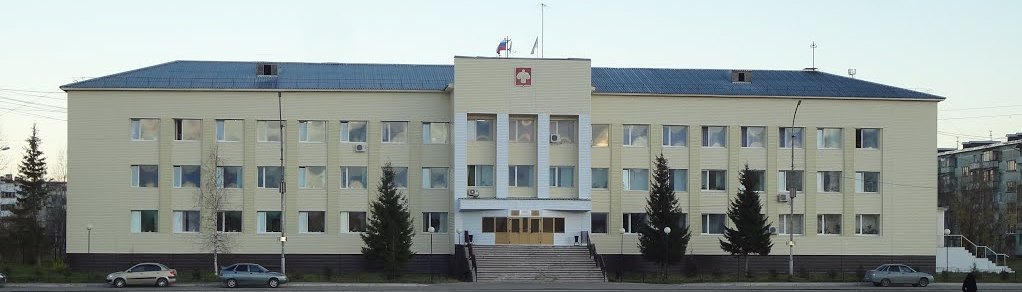 Разработчиком презентации «Бюджет для граждан» 
«Отчет об исполнении бюджета МО ГО «Вуктыл» за 2017 год 
является Финансовое управление
 администрации городского округа «Вуктыл»